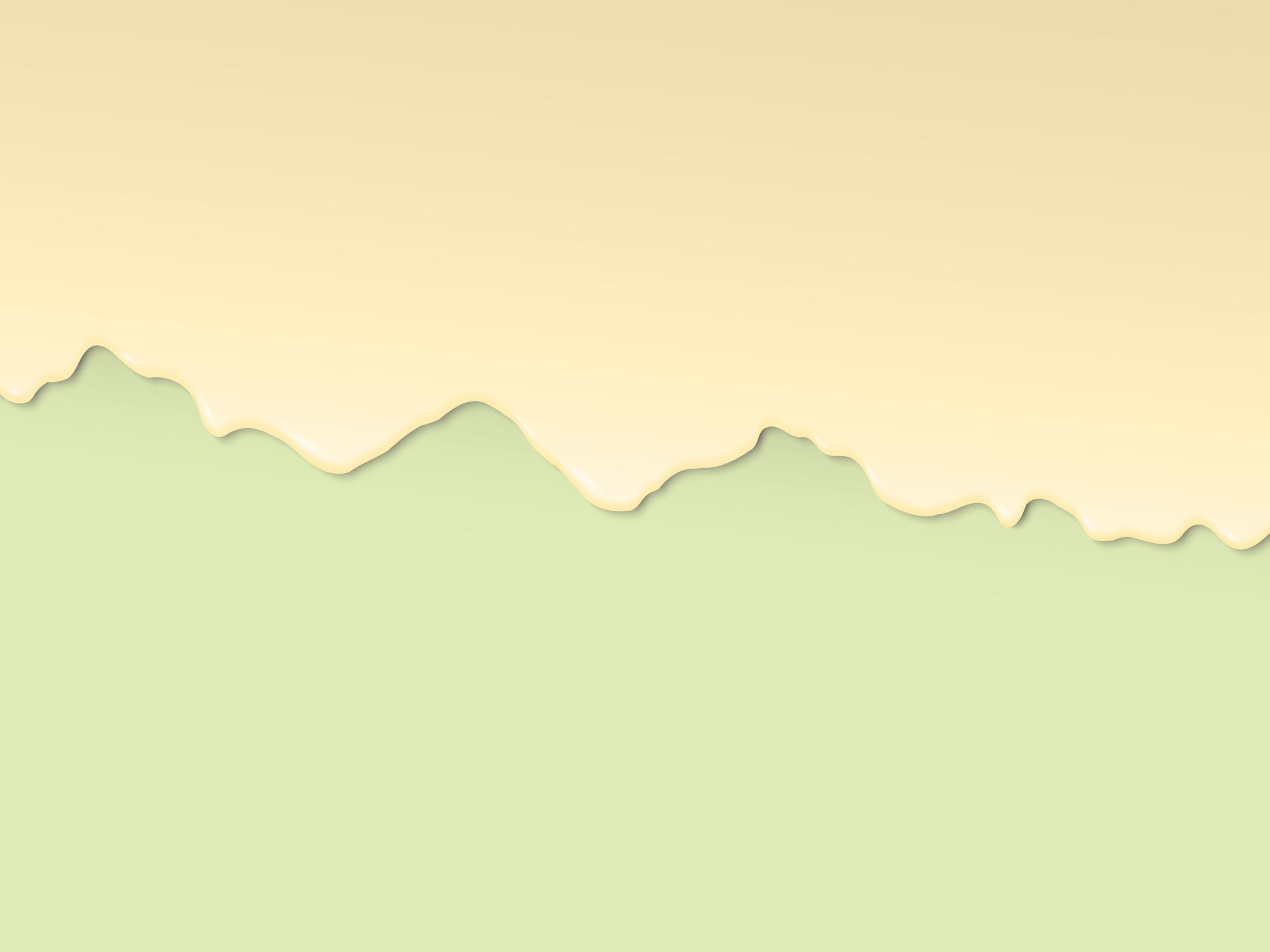 A Short History of AnnexationSome Highlights
BY MEMBERS OF THE ADVOCACY AND POLICY WORKING GROUP 
JOINT ISRAEL COMMISSION
Reconstructing Judaism/Reconstructionist rabbinical assembly
Joel beinin, marcy boroff, sarah brammer-shlay, 
Susan s. lanser, diana ralph
[Speaker Notes: Hello, my name is Marcy Boroff. I joined the JIC in 2020, a few months after Netanyahu put annexation in the center of the news. Like many other concerned individuals, I was dismayed by this proclamation.
Once I joined the JIC, I jumped right in and began working with Sarah and Joel on this paper.  For me it was a learning experience, in that I gained a deeper understanding of annexation, learned about specific actions that took place over the last 70+ years,  and how those actions continue to impact communities. 

Joel is our expert and scholar and, has already been said,  created a short history in  20 pages that could be many books and articles, and now, I am going to try to share the highlights of the paper in the next 10 minutes.  So my apologies if the flow is off or I got too fast. I ask you, if you haven’t already, to read our A Short History to get a better understanding.
\]
וְהָאָ֗רֶץ לֹ֤א תִמָּכֵר֙ לִצְמִתֻ֔ת כִּי־לִ֖י הָאָ֑רֶץ כִּֽי־גֵרִ֧ים וְתוֹשָׁבִ֛ים אַתֶּ֖ם עִמָּדִֽי:
 
But the land must not be sold beyond reclaim, for the land is Mine; you are but strangers resident with me. (Leviticus 25:23) - Translation from the “Very Brief Introduction to the Occupation” published by T’ruah: The Rabbinic Call for Human Rights in collaboration with Breaking the Silence
[Speaker Notes: As we wrote this paper and had many discussions about the content, we always researched, wrote, & discussed  the content as Jews deeply committed to the values of the Reconstructionist Movement and were guided by considerations of justice, the dignity and equal worth of all human life, and respect for the ecological capacity of the land.

This is a verse that resonated wtih us while writing this paper.]
Guiding Questions
Israel and International Law- 
Does the legal definition of annexation encompass the political realities of the disposition of land, the establishment of settlements, and political motives on the ground in Israel/Palestine? Is Israel disregarding international law or being treated differently from other countries in this respect?

Annexation and Governmental Knowledge
On many occasions Israeli officials and citizens have taken actions that lead to de facto annexation without explicit governmental approval but with governmental knowledge or implicit approval. What can we conclude about Israeli government policy in such cases? What is the effect of the accumulation of such actions? Have Israeli governments used de facto annexation over time to avoid or diminish international pressure? 

Annexation as More than Land
Discussions about annexation often focus on land acquisition and boundaries. But annexation, or de facto steps that fall short of declared annexation, may impact other rights such as water, freedom of movement, access to work, education, and health care. What would be the practical effects of annexation, if and when Israel implements it?
[Speaker Notes: We also wrote this paper with the intention of it being used as a starting point for discussion at RJ communities so developed  3 sets of questions for the readers to consider. Each set of questions is around a particular theme.

Israel and International Law-  since it is important to understand what annexation is and whether or not Israel is disregarding international law or being treated differently from other countries.

Annexation and Governmental Knowledge- what actions were taken by the govt to lead to defacto annexation and what did the govt know.

And Annexation as More than Land- and the impact of annexation on aspects of one’s lives
-]
The acquisition of legal sovereignty by one state over the territory of another, usually by occupation or conquest. 
Annexation is now generally considered illegal in international law, even when it results from a legitimate use of force (e.g., in self-defence). It may subsequently become legal, however, by means of recognition by other states.
Oxford Reference
What is Annexation?
[Speaker Notes: Before I discuss actions that have been taken by Israeli citizens and government officials, I want to define annexation According to the definition of annexation in the Oxford Reference, Annexation is The acquisition of legal sovereignty by one state over the territory of another, usually by occupation or conquest.  Annexation is now generally considered illegal in international law, It may subsequently become legal, however, by means of recognition by other states. This is de jure Annexation


Another term used to describe annexation and more descriptive of Israel/Palestine is De facto Annexation –this is used to describe actions that have the practical effect of one nation establishing sovereignty over another even when those actions are not recognized by other states and thus illegal.

Understanding the definition of annexation and the difference between de facto annexation and de jure annexation provides us with the background to anaylze some of Israel's actions.]
The West Bank - The Latrun Bulge
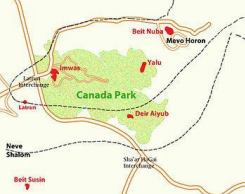 [Speaker Notes: Joel explained the history between 1948 and 1967. So now I will talk about some select developments during and after the 1967 war. The paper describes these instances in more detail.

On June 5, the first day of the 1967 War, the IDF occupied the villages of Beit Nuba, Yalu, and Imwas in the Latrun Valley. 
Soldiers ordered the several thousand villagers to abandon their homes and then they  bulldozed the villages

Destroying the villages allowed Israel to eliminate the Latrun bulge  and to straighten Road  between Jerusalem and Tel Aviv by rerouting it to the east of Latrun.  While no announcement to this effect was ever made, this would be a good candidate for Israel’s first outright annexation of territory occupied in the 1967 war.]
Territorial Developments After June 1967 – Key Actions
East Jerusalem
Destruction of the Moroccan Quarter
Extension of Israeli "law, jurisdiction, and administration" to areas of East Jerusalem 
The Golan Heights
Kibbutz Merom Golan
Golan Heights Law (1981)
[Speaker Notes: In east jerusalum, before the official ceasefire  ending the war, the army bulldozed the Mughrabi (Moroccan) Quarter facing the Western Wall, destroying 135 homes and displacing at least 650 people. This was done by the army with the Israeli govt’s tacit approval.

Then, On June 27 1967 the Knesset  extended  Israeli law, jurisdiction and administration by using the term 'municipal integration' rather than annexation. This  'integration'  expanded the boundaries of Jerusalem by 27 square miles. Most of the land included in the municipal integration  was never part of Jerusalem at any time. The term municipal integration was used instead of the term annexation. 


 
Jumping to the Golan Heights, before the 1967 War, the Golan Heights was home to 130,000 to 150,000 Druze. During and after the war, their villages were bulldozed and the residents were driven from their home.  The Israeli Govt did not make a formal decision to settle the Golan Heights, but they assisted and allowed Israeli jews to build settlements including Kibbuts Meron Golan in July 1967.


The Israeli government continued to take actions that led to de facto annexation without using the term annexation. Jumping ahead a few years,  Knesset passed that The Golan Heights Law applying Israeli Law to the Golan Heights, this law was passed without using the term annexation –]
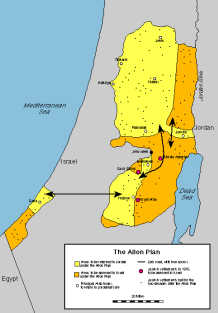 The Allon Plan
[Speaker Notes: There were plans by different officials that included the idea of annexation. Again, the paper goes into more details so here are a few key ideas.


Minister of Labor Yigal Allon conceived a plan to annex the Jordan Valley, the Dead Sea shore, the Hebron hills, Jerusalem and the southern Gaza Strip even before the end of the 1967 war. This was the informal plan of the Labor governments from 1967 to 1977. It was called “the unwritten law” (ha-torah she-be-al peh).

 it was never officially adopted because Moshe Dayan had a different view. Dayan’s view was that Israel should annex the entire West Bank, establish army bases surrounded by civilian settlement on the central mountain ridge from Jenin to Hebron, and allow its residents to continue being citizens of Jordan with the right to come and go relatively freely across the Jordan River. (This was similar to the Drobles Plan)]
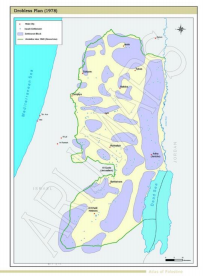 Drobless Plan
[Speaker Notes: This is a map of the Drobless Plan, the essence of this plan was. “There must not be the slightest doubt regarding our intention to hold the areas of Judea and Samaria forever…. The best and most effective way to remove any shred of doubt regarding our intention to hold Judea and Samaria forever is a rapid settlement drive in these areas.”


As you can see the Israeli Govt has not said we are annexing…. But their actions have created a situation where de facto annexation, has occurred.]
Territorial Developments After  June 1967 –More Key Actions
Hebron
Tourists to Settlers embraced by government officials (April 1968)
[Speaker Notes: Another example, of tacit approval by the government is when In 1968, 88 Jews led by Rabbi Moshe Levinger registered at the Park Hotel in Hebron  as tourists and then stayed and settled in Hebron. Deputy Prime Minster Yigal Alllon embraced their cause.


Learning about the many actions, inactions, & statements has helped me understand the history.   One quote which really stuck with me is from a conversation wtih President Johnson and Prime Minister Levi Eshkol in  January 1968.  President Johnson’ asked Prime Minister Eshkol about Israel’s intentions for the occupied territories. His response was  that his government had “decided not to decide.”]
Legal v Illegal Actions?
Settlements
Top Secret memo dated 16 Sept 1967 written by the legal counsel of the Foreign Ministry - "My conclusion is that civilian sentiments in the administered territories contravenes the explicit provisions of the Fourth Geneva Conventions.”

Nonetheless, settlements were established
[Speaker Notes: In September 1967 the Israeli government asked the legal counsel of the Foreign Ministry, whether international law allowed settlement in the newly occupied lands. 
In a “Top Secret” memo dated 16 September, the legal counsel replied, “My conclusion is that civilian settlement in the administered territories contravenes the explicit provisions of the Fourth Geneva Convention.”13

Nonetheless, the first government-approved settlement was established on 25 September 1967 at Kfar Etzion.]
Settlements – from Security Justifications to an Inalienable Right
From 1969 to 1977, Labor/Alignment-led governments allowed the establishment of 38 West Bank Settlements justifying them on security grounds

The Likud came to into power in 1977 and publicly affirmed the view "the entire historic Land of Israel is the inalienable heritage of the Jewish people...." And expanded settlements
[Speaker Notes: Quickly summarizing the next time period, once Likud came to power in 1977 the number of settlements increased]
The Oslo Process
The Separation Barrier
Checkpoints
The Gaza Strip
The Jordan Valley
[Speaker Notes: From here the paper discusses the Oslo Process, The Separation Barrier, Checkpoints, the Gaza Strip and the Jordan Valley. I am going to direct you to the paper since my 10 minutes is about up but will end with 2 things.

Much of the land to the west of the separation barrier (about 9.5 percent of the West Bank) has the same status as the Jordan Valley. Only Palestinian residents are allowed to enter to work on their agricultural fields, and they often experience difficulties. 

Therefore, with no official declaration, Israel has effectively annexed over thirty percent of the West Bank in addition to the area of the 131 officially recognized settlements and inhabited by approximately 360,000 Jews (this does not include East Jerusalem’s Jewish population of roughly 300,000).
 
These realities confirm the assertion of Gershom Gorenberg that “the purpose of settlement, since the day in July 1967 when the first Israeli settler climbed out of a jeep in the Syrian heights, had been to create facts that would determine the final status of the land, to sculpt the political reality before negotiations ever got underway.”

Please read the whole paper, use it to engage is conversations. Do more research, read more articles, ask questions. This is what I am doing to be better informed, understand how we got here and hopefully be able to work with others to change the reality on the ground in Israel/Palestine.

We are now going to show you a short clip from a video by MIchael Sfard, an Israeli Human RIghts Attorney that shows the impact on de facto Annexation on the Palestineans. The video shows how annexation is much more than land.]